Assessment Update
Test Window Updates
ISTEP+ Grades 3-8, 10
April 16-May 4
ISTEP+ ECAs
April 23-May 25
ISTAR
April 16-May 18
ISTEP+ Part 2 – Week 1 Call Center Volumes
3
ISTEP+ Part 2 – Week 2 Call Center Volumes
4
ISTEP+ Part 2 – Top Call Drivers
5
ISTEP+ Part 1 Testing Volumes by Mode
6
ISTEP+ Part 2 Testing Status – through April 27
7
ISTAR Parts 1 & 2 Administration 2018
Test Administration Window
	Part 2: April 16 – May 18, 2018 
Cumulative Testing Data
	April 16 – April 27, 2018
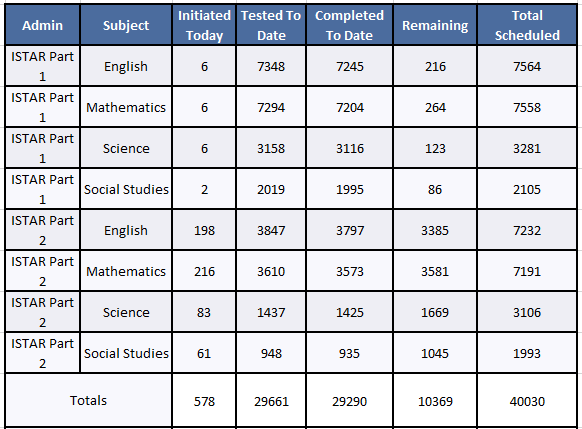 8
ISTAR Parts 1 & 2 Administration 2018
Cumulative Customer Support Contact Report
	April 16 – April 27, 2018
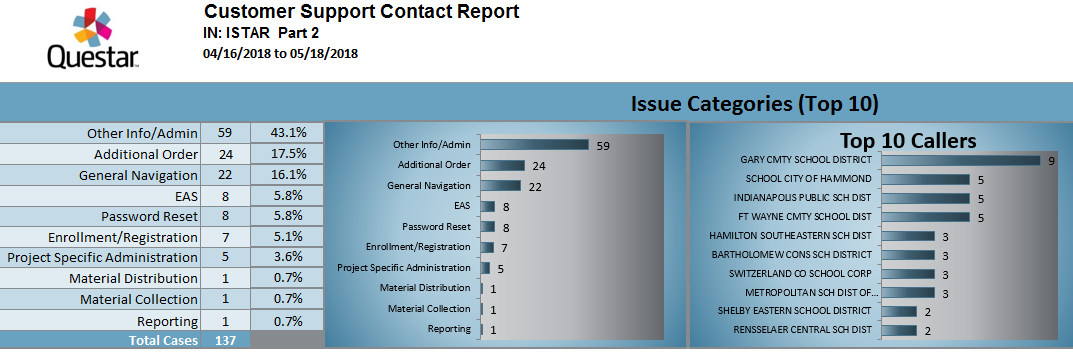 9
ISTEP+ ECA Spring Administration 2018
Test Administration Window
	April 23 – May 25, 2018
Cumulative Testing Data
	April 23 – April 27, 2018
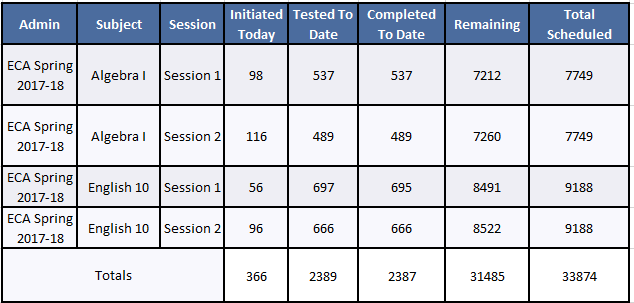 10
ISTEP+ ECA Spring Administration 2018
Cumulative Customer Support Contact Report
	April 23 – April 27, 2018
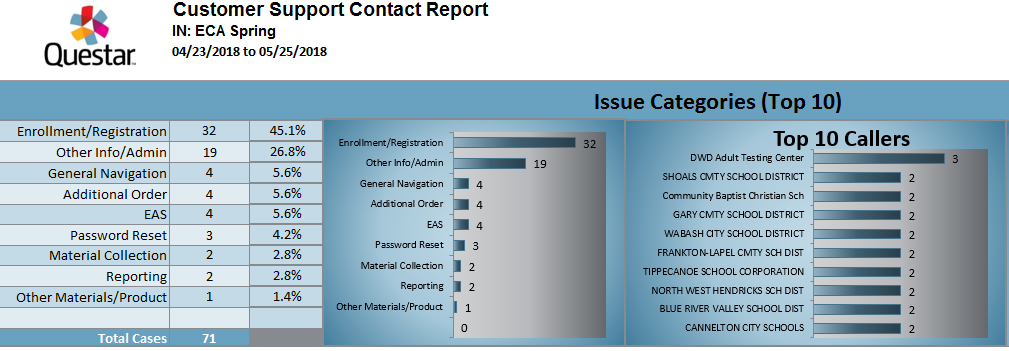 11
ILEARN Resources Release: May 15, 2018
Blueprints
Item and Passage Specifications
Released Items
Sample Items (at least 10 per grade and content area)
Student Tools and Supports
Technology Resources and Specifications
Accessibility and Accommodations Guidance
Assessment Literacy Resources
Educator Brochure
Assessment Development Infographic
Understanding Indiana’s New Assessment System Webinar (May-June)
Computer Adaptive Tests Webinar (May-June)
[Speaker Notes: On May 15, 2018, Assessment will deploy an updated website for ILEARN which will feature the resources listed on the slide. 

Supporting resources:
Videos and Infographics explaining blueprints and item specifications
User guides walking through the released items and student tools/supports
Released Items are provided in testing platform. Tutorials will be available that model answering different item types.
Technology Resources: AIR’s network diagnostic tool simulates a given number of concurrent testers on a school’s network to provide information regarding network performance

We will also have an assessment literacy webpage up on this date.]
ILEARN Webinars
Interactive sessions with educators!
Registration Link: https://form.jotform.com/81066155039960